Zasady bezpiecznego korzystania z Internetu
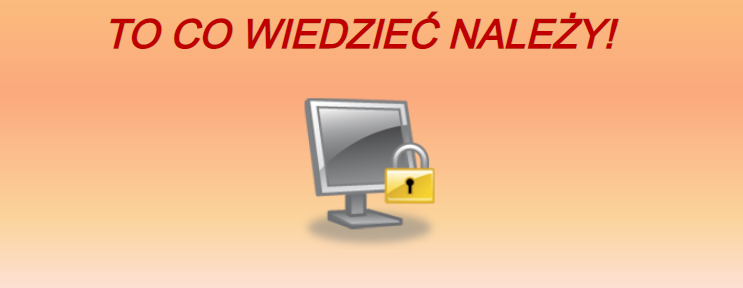 Co to jest Internet ?
Nick-Twój pseudonim Internetowy
Hasło to Twoja tajemnica
Zdjęcia to Twoja prywatna sfera
Nie ujawniaj swoich prywatnych danych
Nie otwieraj nieznanych e-maili
Nie ufaj przypadkowym osobom w sieci
Szanuj użytkowników Internetu
Antywirus w Twoim komputerze
Komputer to nie całe Twoje życie
☻Opracowała Maja Rak kl.6a w oparciu o programy :

-Power Point
-Paint 3d

Do prezentacji wykorzystano materiały takie jak :

-https://pixabay.com/pl/
-https://sieciaki.pl/
-http://www.dzieckowsieci.pl/
☻